Le noyau : le centre de commande de la cellule
Comment est-ce que vous avez devenus vous-mêmes?
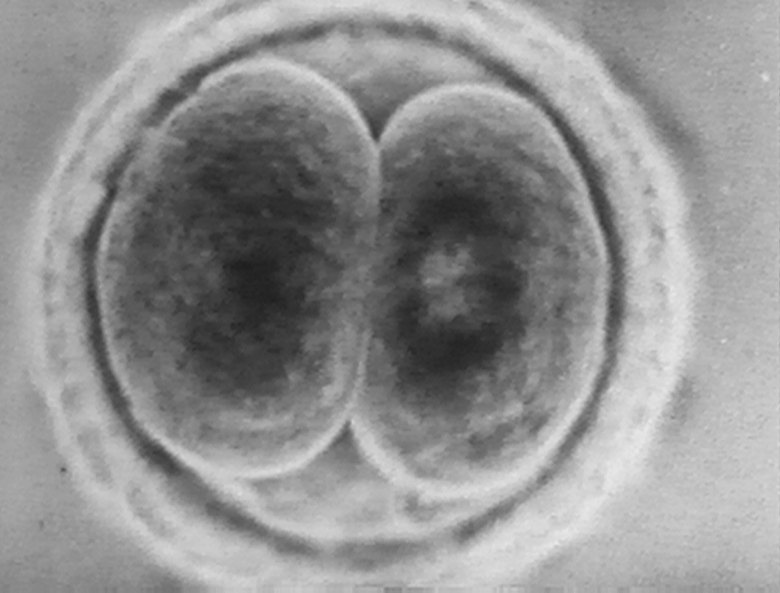 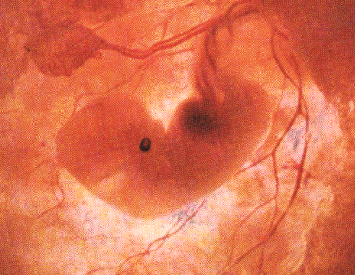 L’embryon
Le zygote
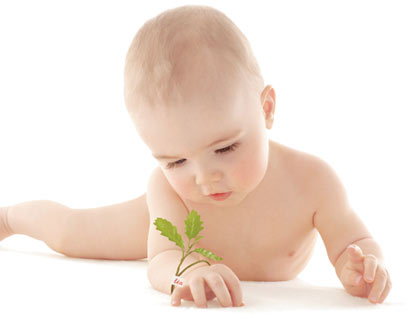 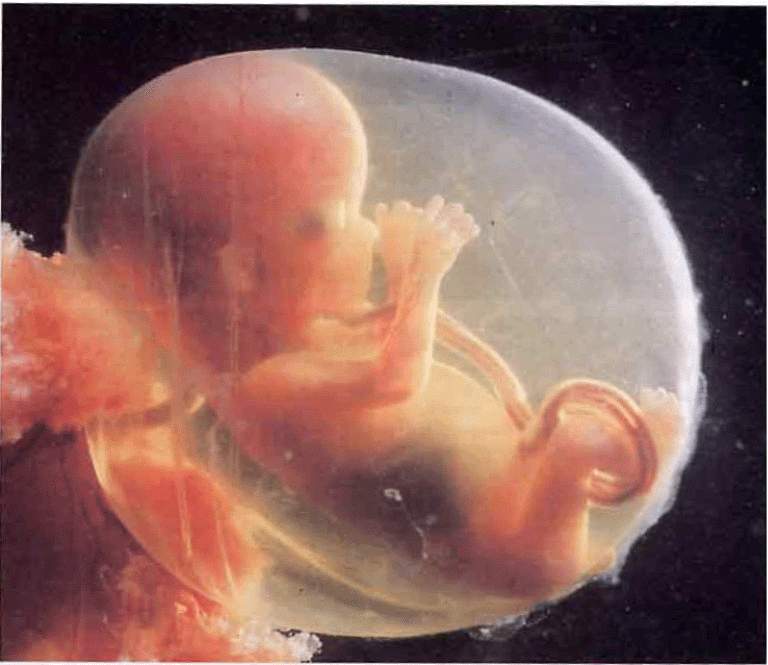 Le fœtus
Un nourrisson
(ADN)
biologique en forme de                   .
                      qui est présente dans le 		 cellulaire et contenant de l’							.
Composé de 		, de 				 et de quatre 			 			 différentes,
La guanine, G
La cytosine, C
L’adénine, A
La thymine, T
Elle est transmise de génération en génération durant la reproduction
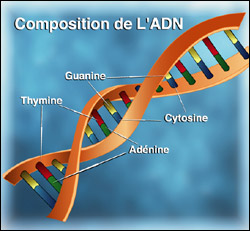 L’arrangement des bases dans l’ADN
se joint toujours à         .
         se joint toujours à         .
Les                       .
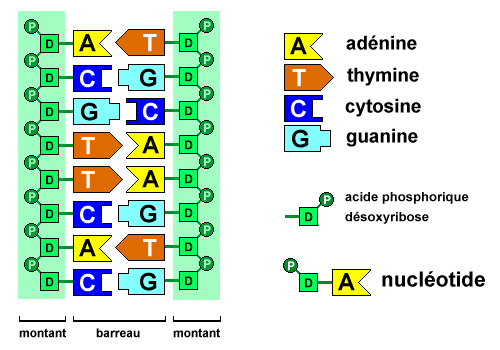 Phosphate, PO43-
Un type de sucre
Les gènes
Sont de petits                       d’         situés à des endroits spécifiques sur un 
                      .
Contiennent l’information nécessaire pour fabriquer 90 000 à 100 000                     , différentes utilisées par les cellules
Chaque chromosome contient des
                 de                     .
Des gènes
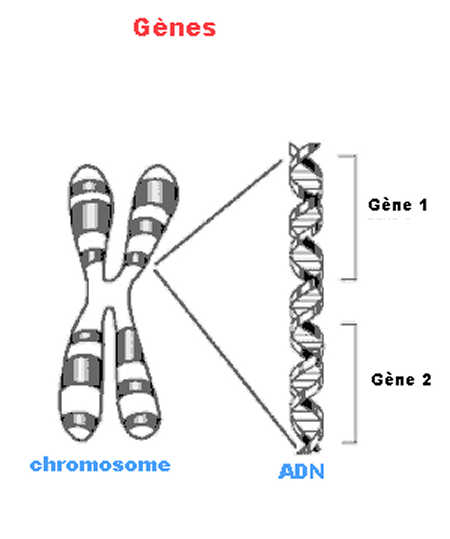 Chromatine
Substance à l’intérieur du noyau et contenant de l’        et des                           .
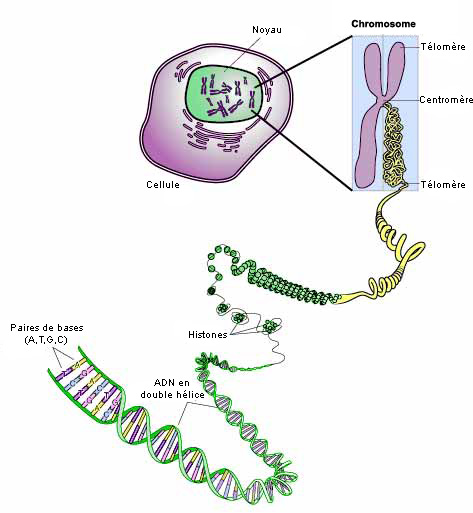 Chromatine
Cette image se trouve aussi à la page 128 dans le texte Sciences 9 Colombie-Britannique.
Chromosomes
Structure ayant la forme de filament présente dans le noyau cellulaire et 
                                                           .
La majorité des cellules humaines possèdent          chromosomes arrangés en          paires
Une des 46 paires détermine le sexe, soit paire          chez l’homme et          chez la femme
Les chromosomes d’une cellule humaine
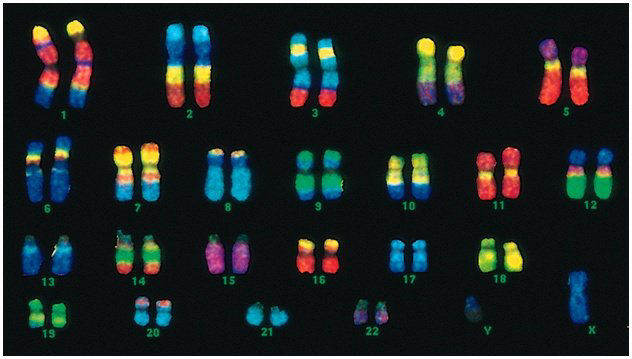 Caryotype, un schéma photomicrographique permettant de représenter le nombre, la taille et la forme des chromosomes d’une personne.
Récapitulons!
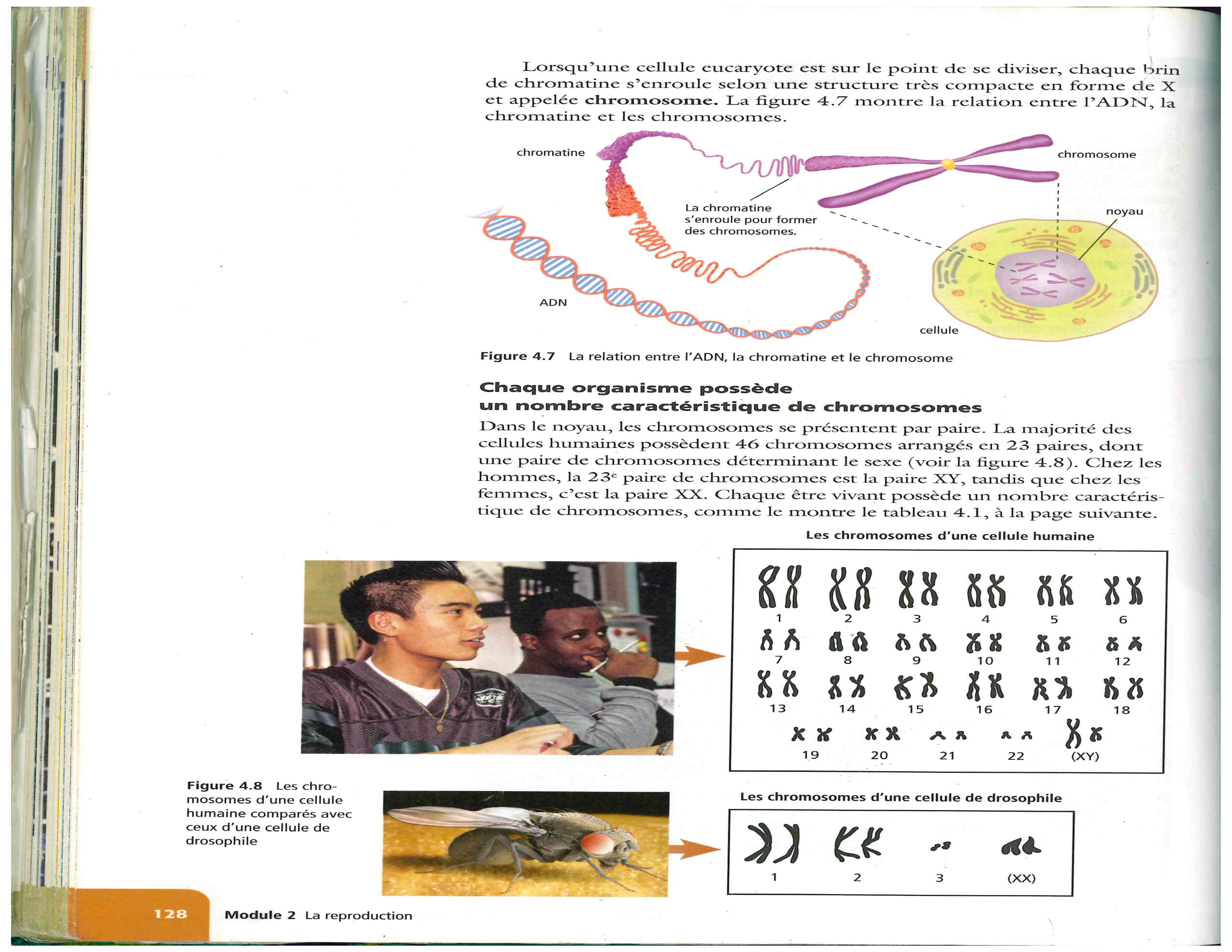 ADN, contient l’		 		, composé de sucre, de phosphate, et de bases azotées. A à T et  C à G
Chromatine, 								
Chromosome, de la 				 enroulée.
Gènes, des 				 d’		 qui contiennent l’information pour fabriquer des protéines.